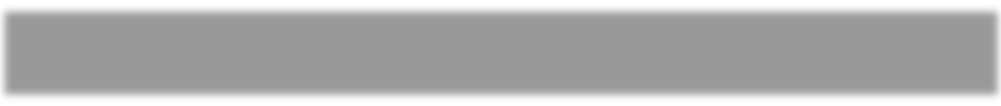 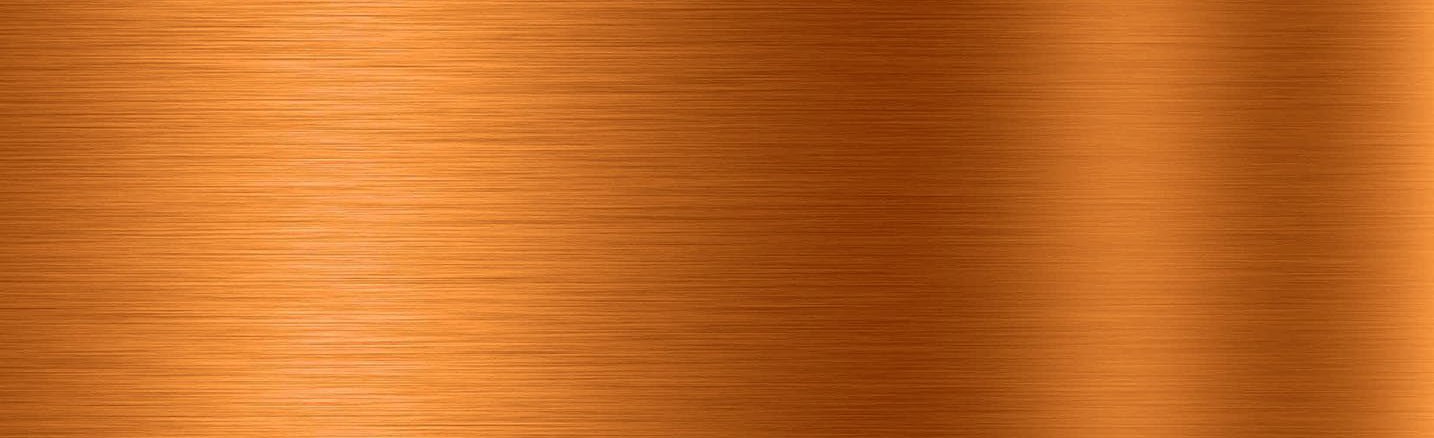 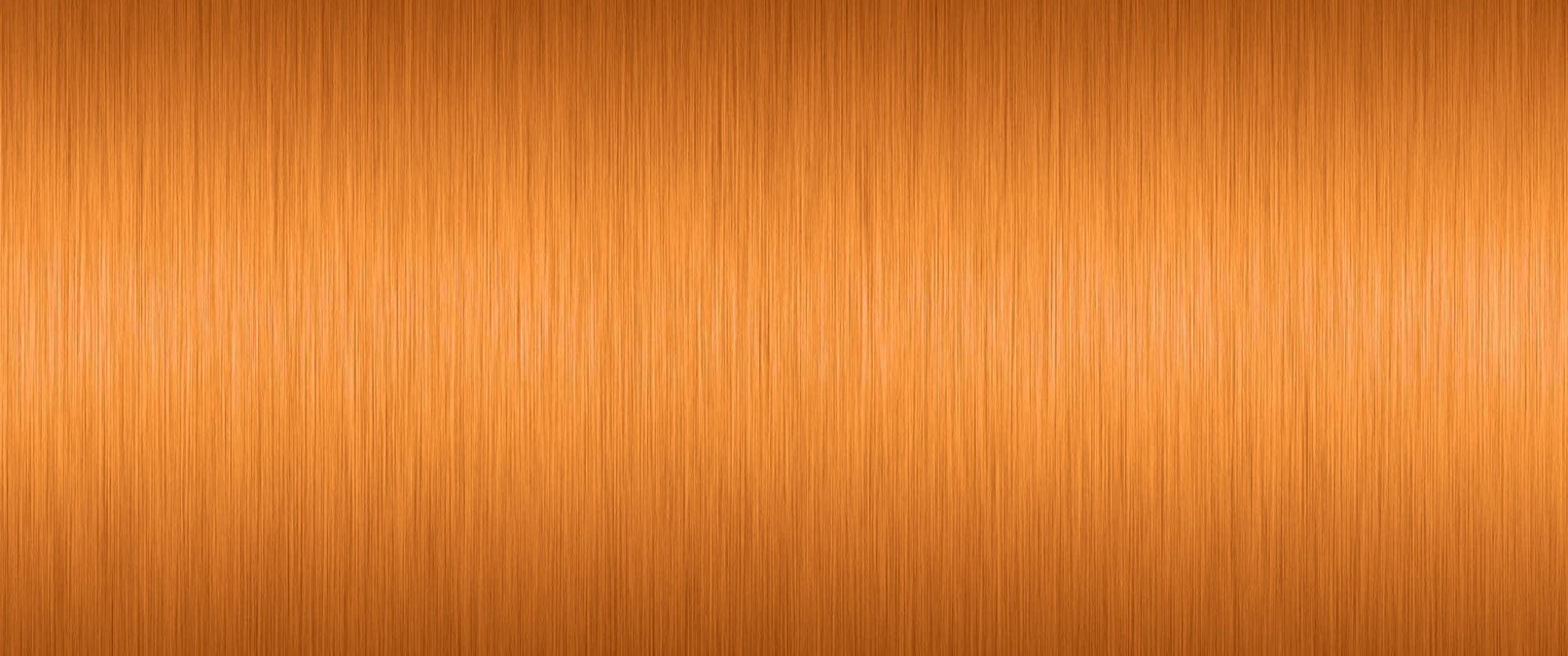 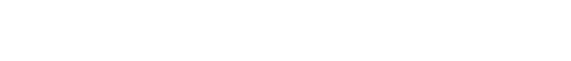 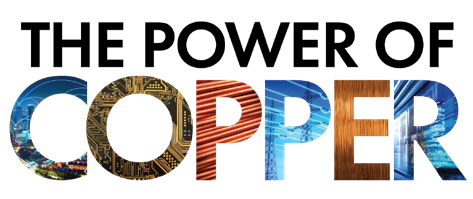 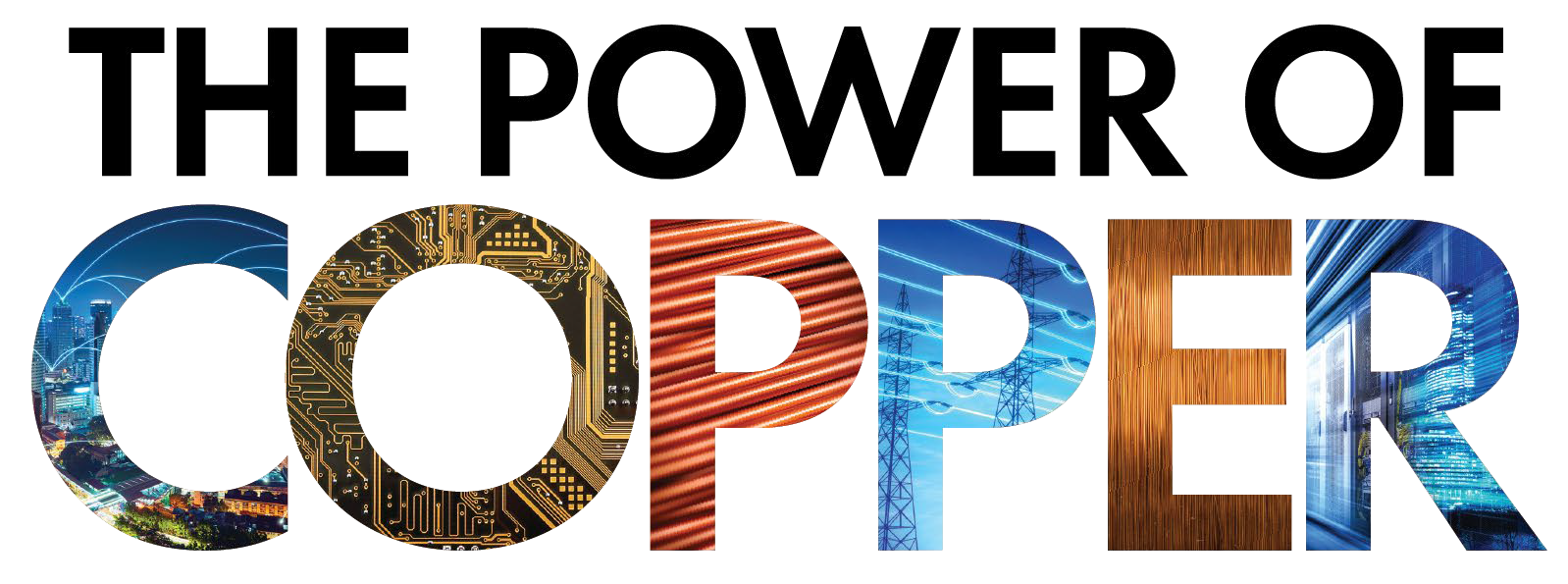 Contractor Safety Meeting
February 21, 2024
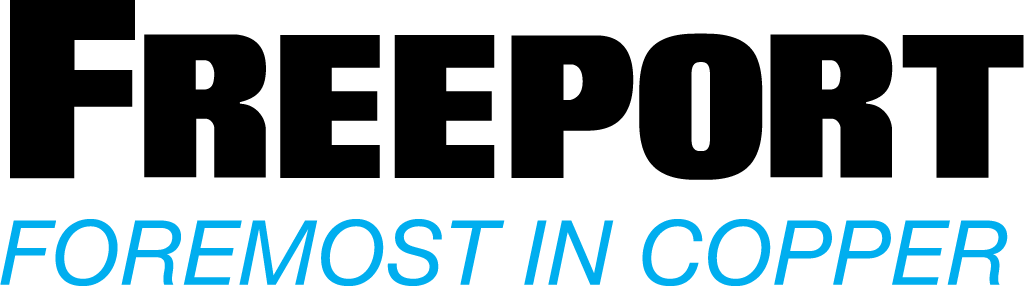 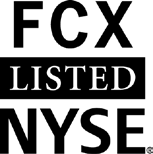 fcx.com
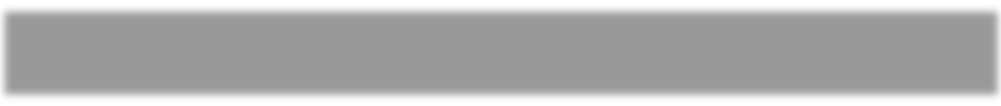 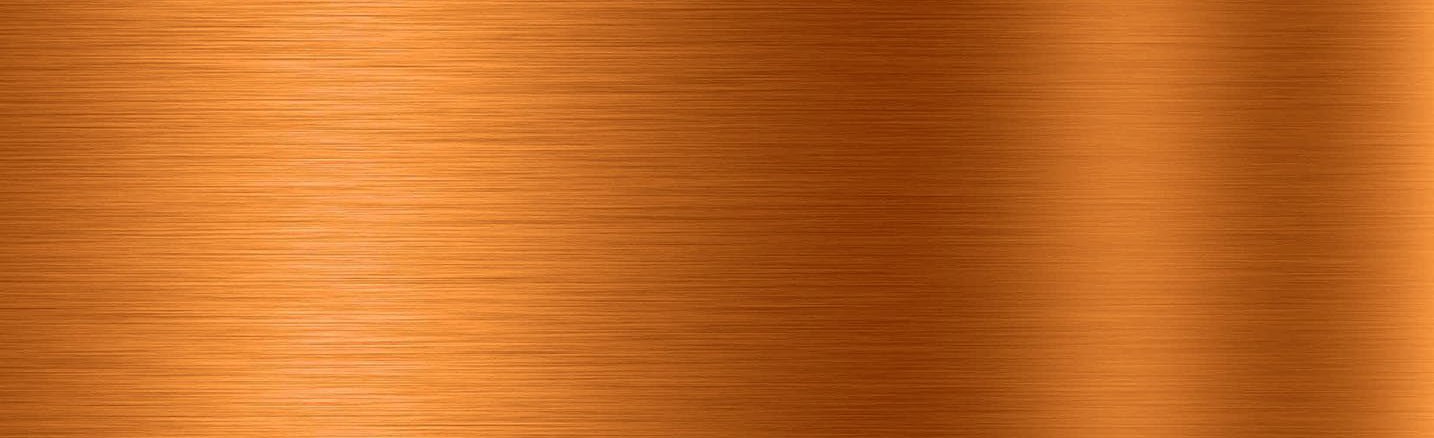 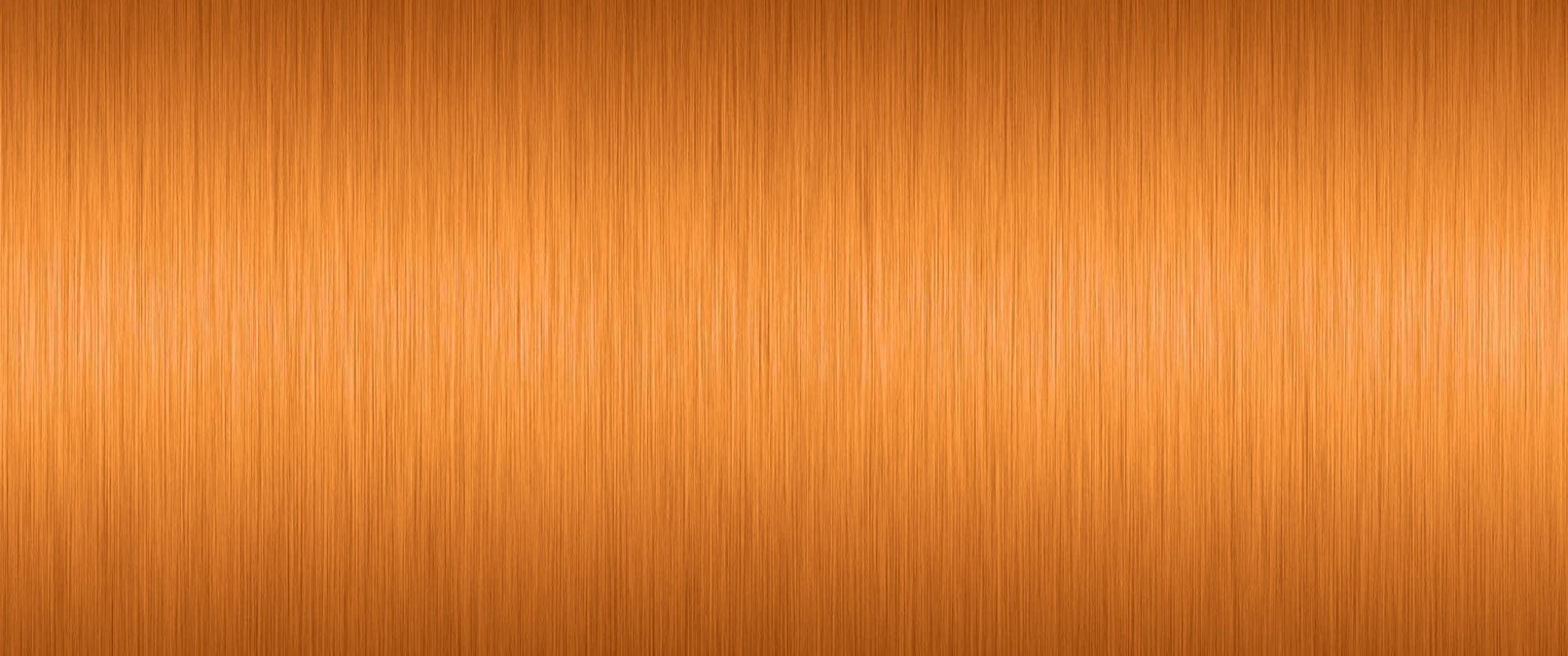 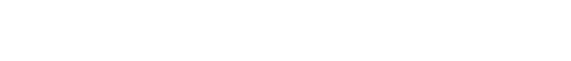 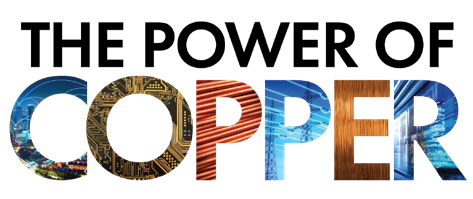 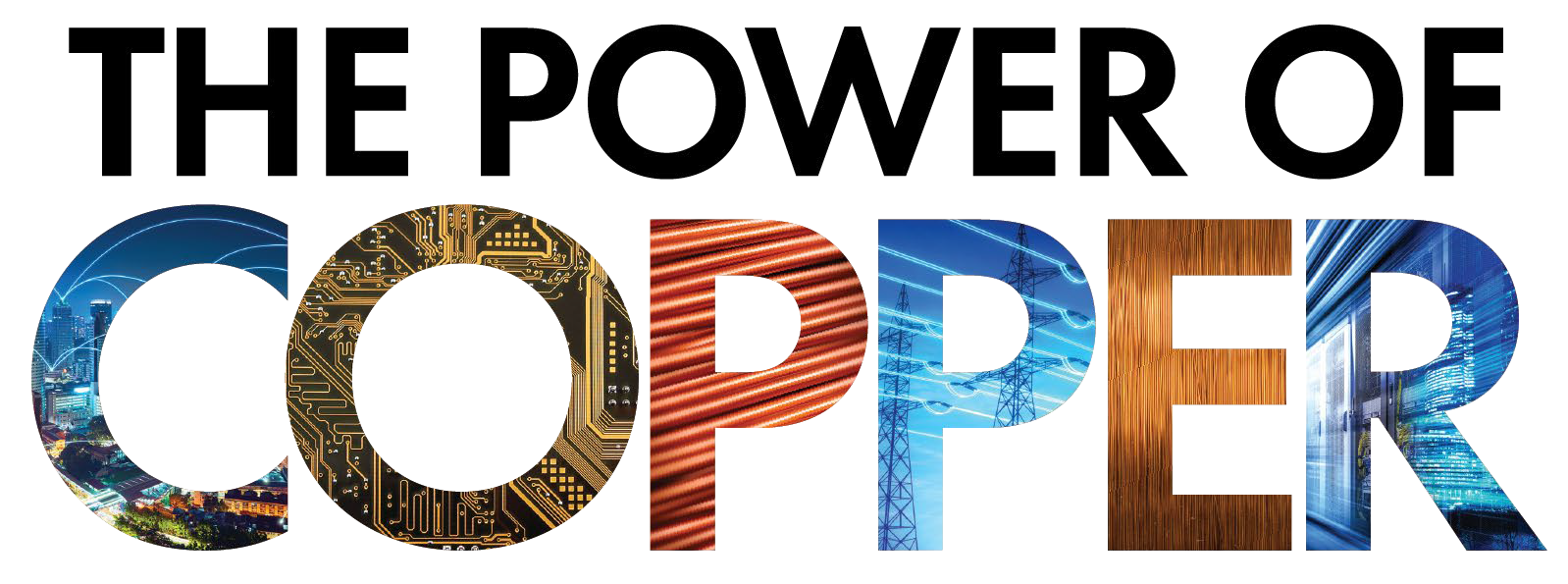 Climax Safety Updates
February 21, 2024
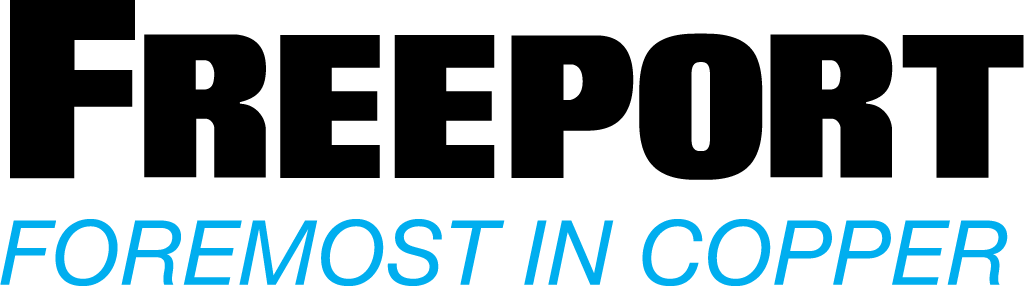 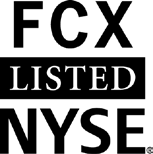 fcx.com
Incidents:  January – FebruaryContractor Involved Events
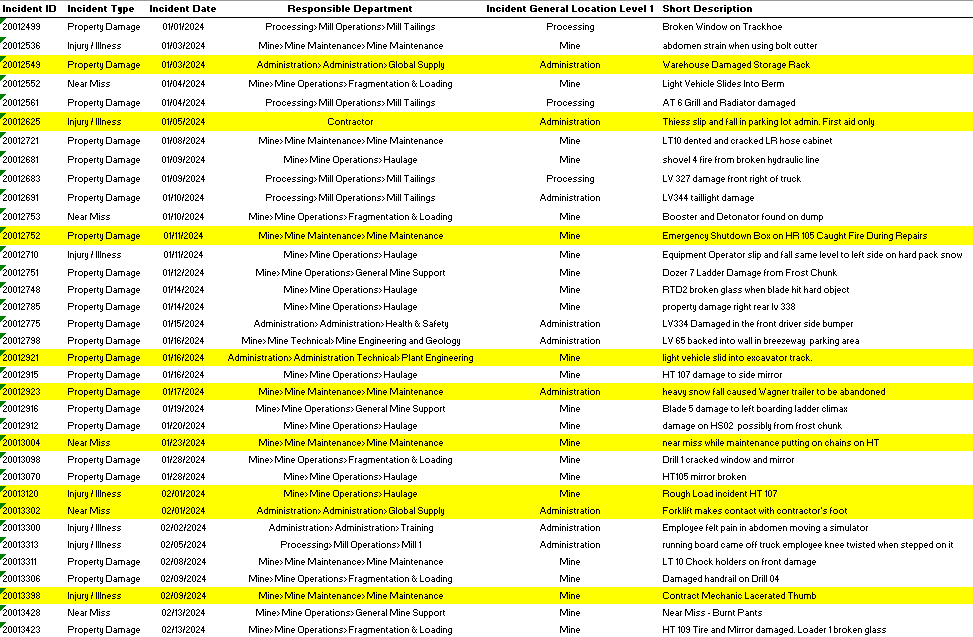 3
Causal Analysis
4
Causal Analysis
5
Causal Analysis
6
2024 Recordable Injuries
02/09/2024 – Contract Mechanic lacerated thumb cutting zip tie.
7
MSHA Inspection Results
17 Citations Total (1 S&S ~ 6% S&S Rate) Contractors 4, all non-S&S

Citations to Date:
Parking Brake not Set (Site Services)
Expired Annual Extinguisher Inspection (Site Services)
Ladder with damaged foot (Site Services – Unknown ladder ownership)
Parking Brake not Set (Horizon – MRWTP Project)
Improper storage of chemicals (Moltz)
Defective braker inside panel (Electrical)
Defective braker inside panel (Electrical)
Conductors exposed to mechanical damage (Lab)
Unsecured Guarding (Mill Maintenance)
Unlabeled spray bottle with unknown chemical (Site Services)
Unlabeled chemical in waste collection area (Environmental)
Drinking water stored near chemicals (Warehouse)
Forklift Operator not wearing seatbelt (Mill Operations)
Improper chemical storage (Environmental)
Inadequate Housekeeping (Site Services)
Shaker Screen access ladder damaged (Mill Maintenance)
Lube trucks with inadequate placarding/labeling (Mine Maintenance)
8
MSHA Inspection Results - Continued
Liner Handler roller table – Unsafe access (Mill Maintenance)
Propane cylinder not secured (Wagner)
Backup alarm on haul truck not working (Thiess)
9
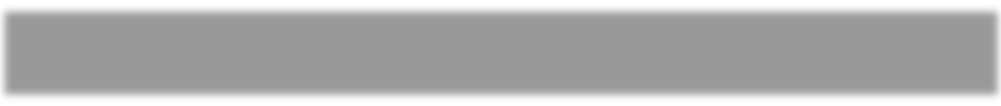 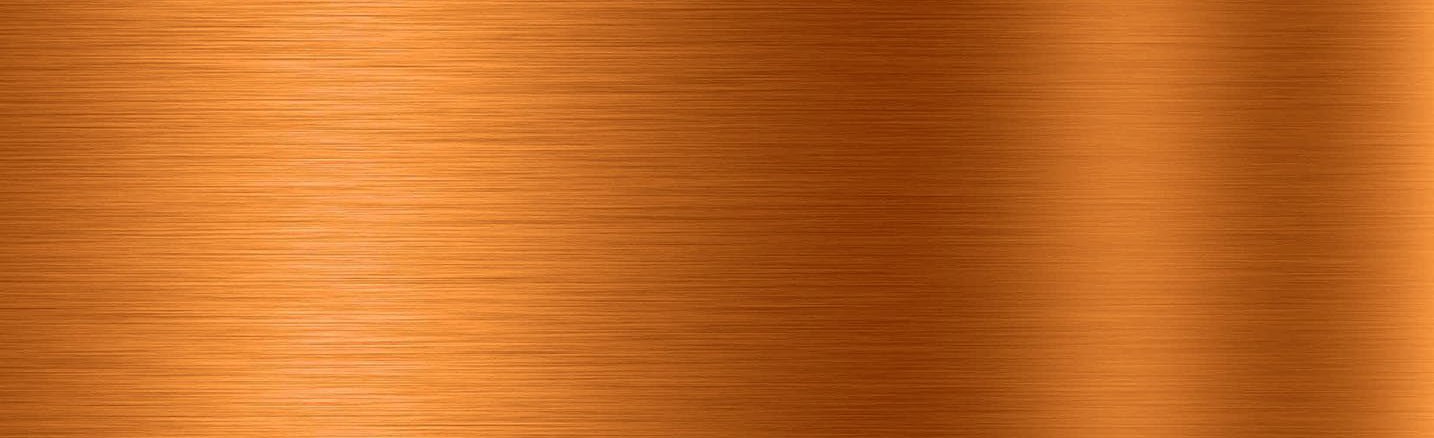 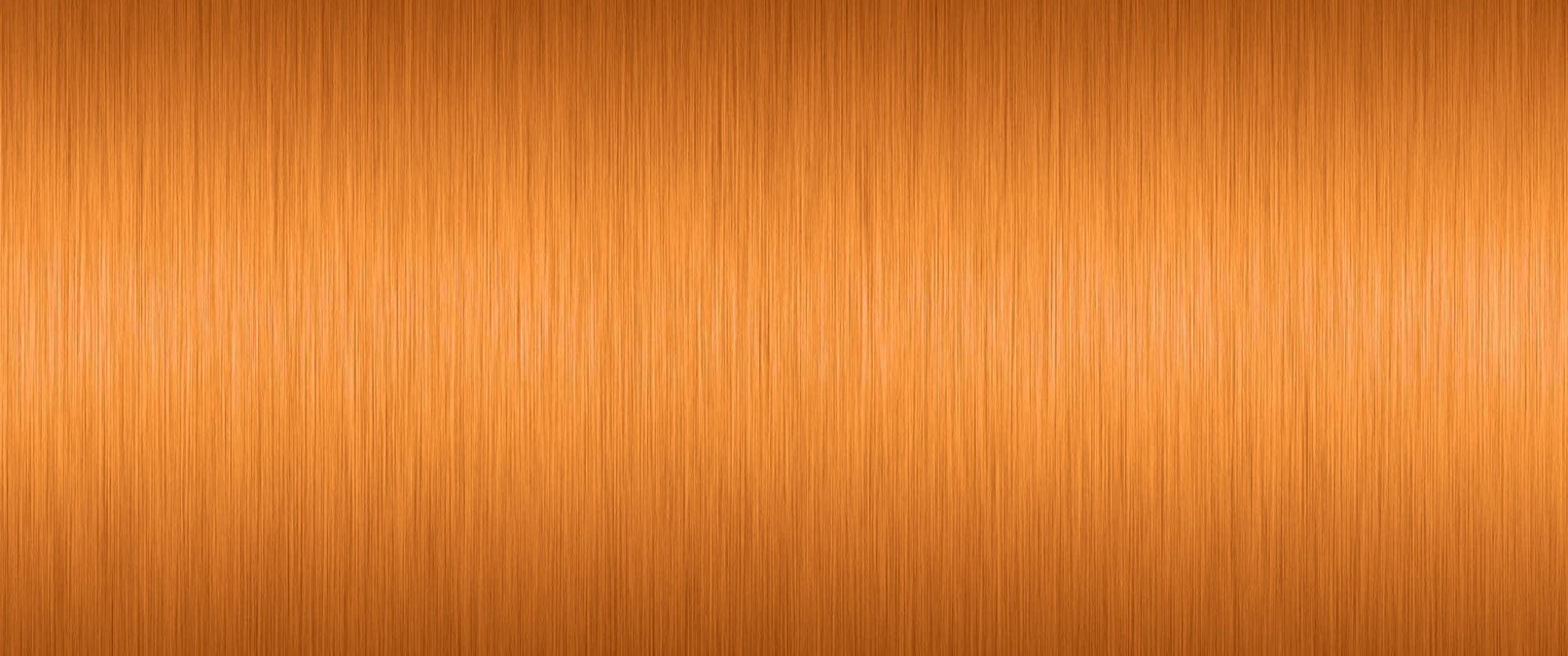 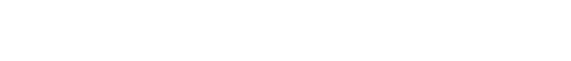 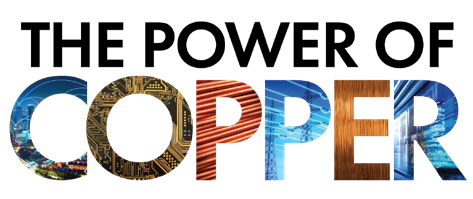 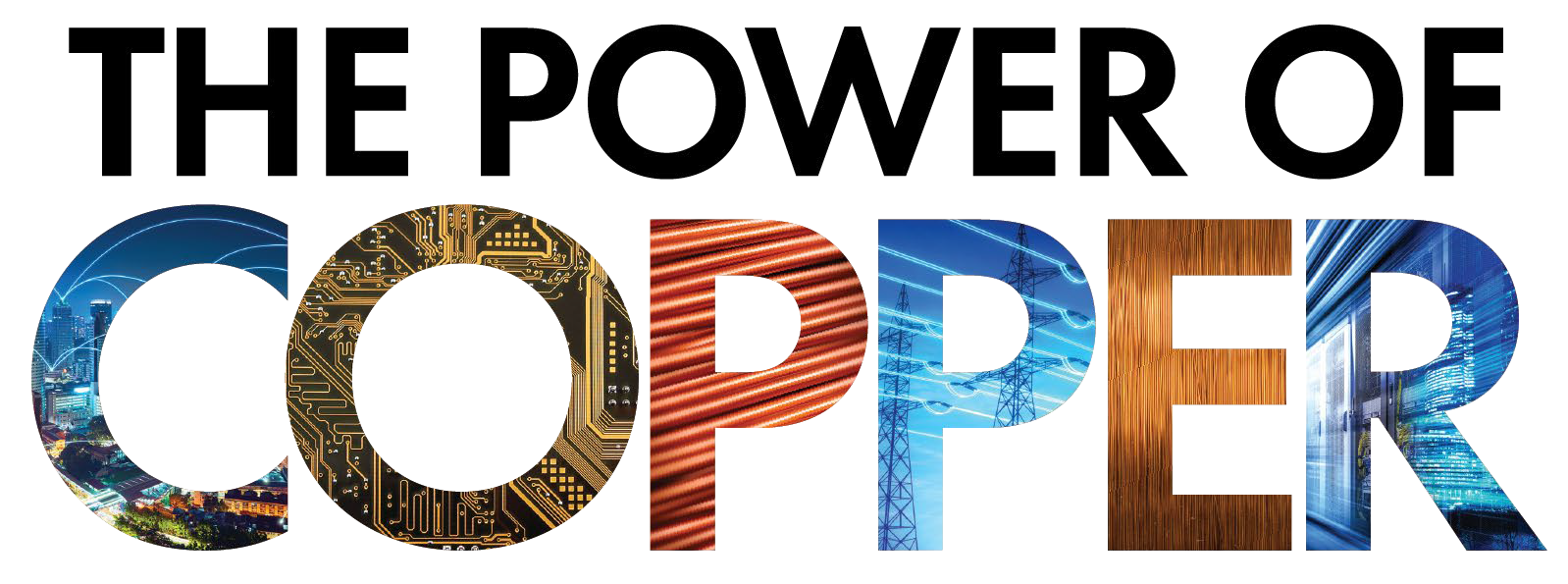 FCX Safety Updates
February 2024
(Incidents and Communications from January 2024)
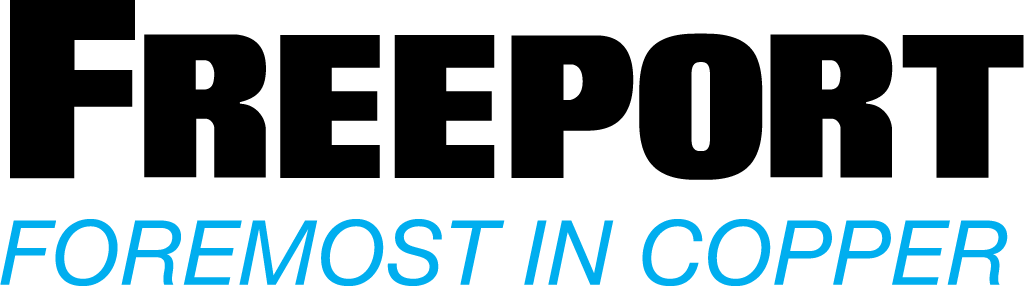 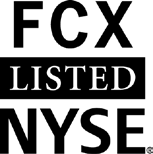 fcx.com
ISNetworld Implementation Project
ISN Implementation Strategy – 1Q/2Q 2024
Phase 3 - API
Phase 1 – Contractor Registration & HSE Compliance
Phase 2 – E-Learning & Worker Profile
Dec 2023 – Mar 2024

Register FCX Contractors on ISN
On-Site/High Risk Contractors

Establish Health Safety & Environmental policy requirements and controls on ISN 

Change Management Communication
Internal – sessions with all sites
External – letters and expectations to contractors
Awareness Sessions (training)

Establish FCX Governance Team

Technical Setup
Single Sign-On
User Roles (Admin vs user)
Apr – May 2024

Establish E-Learning Content & Modules
Link to LMS records retention

Establish Contractor Worker Profile data intake process
Experience Level in Mining
Headcounts by Mine Area
Primary & Secondary Trades/Skills

Clean existing SAP contractor records
2Q/3Q 2024

Application Programming Interface (API)

Automated data flow from ISN to FCX Systems
SuccessFactors, AMS, Snowflake, LMS

Develop PowerBI Reporting Dashboards
Contractor Compliance Status
Contractor Headcounts
12
[Speaker Notes: Weekly ISN-FCX Implementation calls – T 10am-11:30am
Focus Sessions:
HSE
Training/LMS
Worker Profile]
ISN Implementation Support
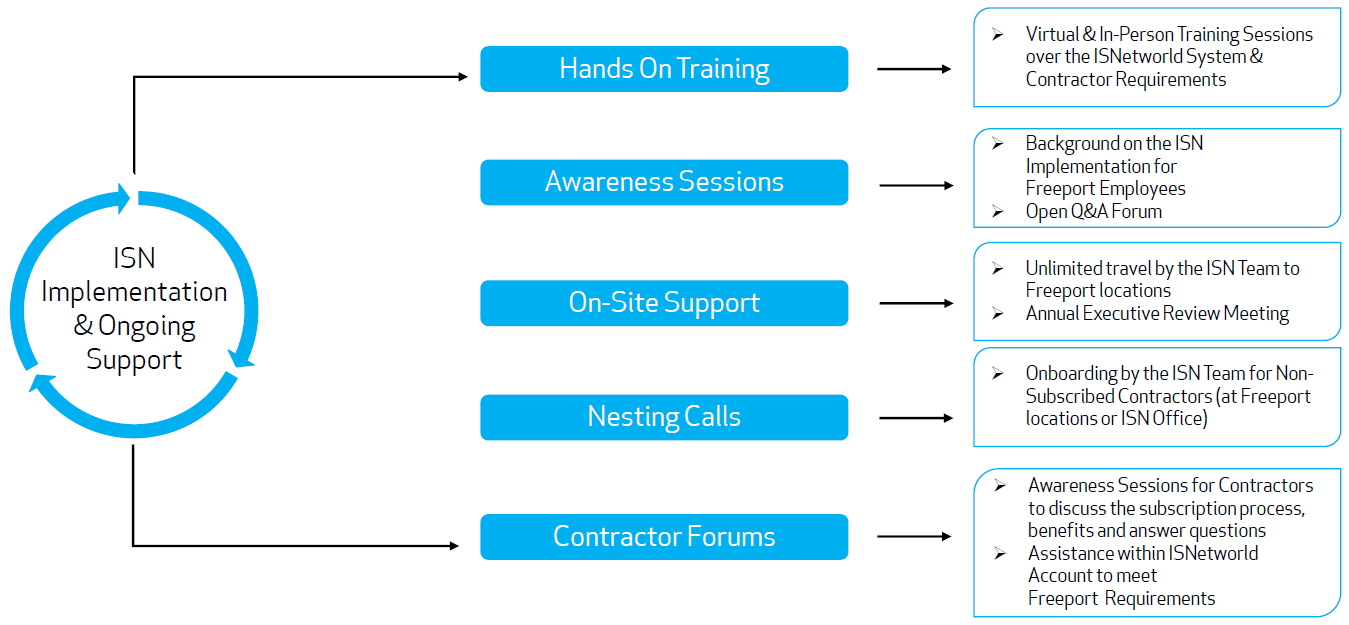 13
Contractor Information Flow
Current State
Future State
Contractors
FCX Sites
Data Storage
Contractors
Data Storage
ISN Contractor Management System
SAP
1
1
Email
Site 1
2
2
PowerBI
SP Sites
Site 2
3
3
Site 1
Site 2
Site 3
Site 3
Personal OneDrive
4
4
FCX Sites
API
Automated Data Flow
14
[Speaker Notes: Challenges:
FCX responsible for data validation & system accuracy
Manual communication
Lack of Standardization
One way information flow
Records retention is scattered

Opportunities:
Standardized forms & requirements for data intake
Contractor self-service (E-Learning, Policy Compliance, Roster Management, Records Retention)
FES resources for policy compliance validation
2-Way API for data accuracy
Centralized records retention - access for all FCX users
Single "point of contact" for multiple FCX sites]
Q: Who is available to answer questions from contractors?
A: Contractors should contact ISNetworld directly using this contact information:
ISN Support for Contractors:
Available 24 hours a day during the business week
Main Tel: +1 214 303 4900; +1 (800) 976-1303
For International Toll Free/Free Call: Contact ISN
Chat with ISN
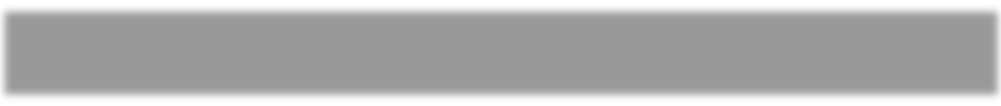 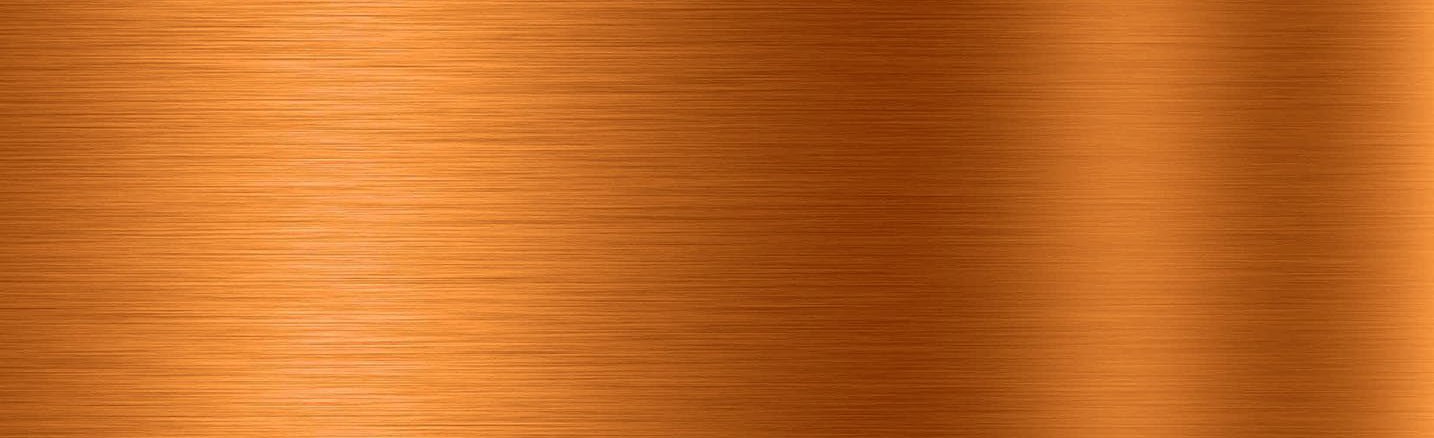 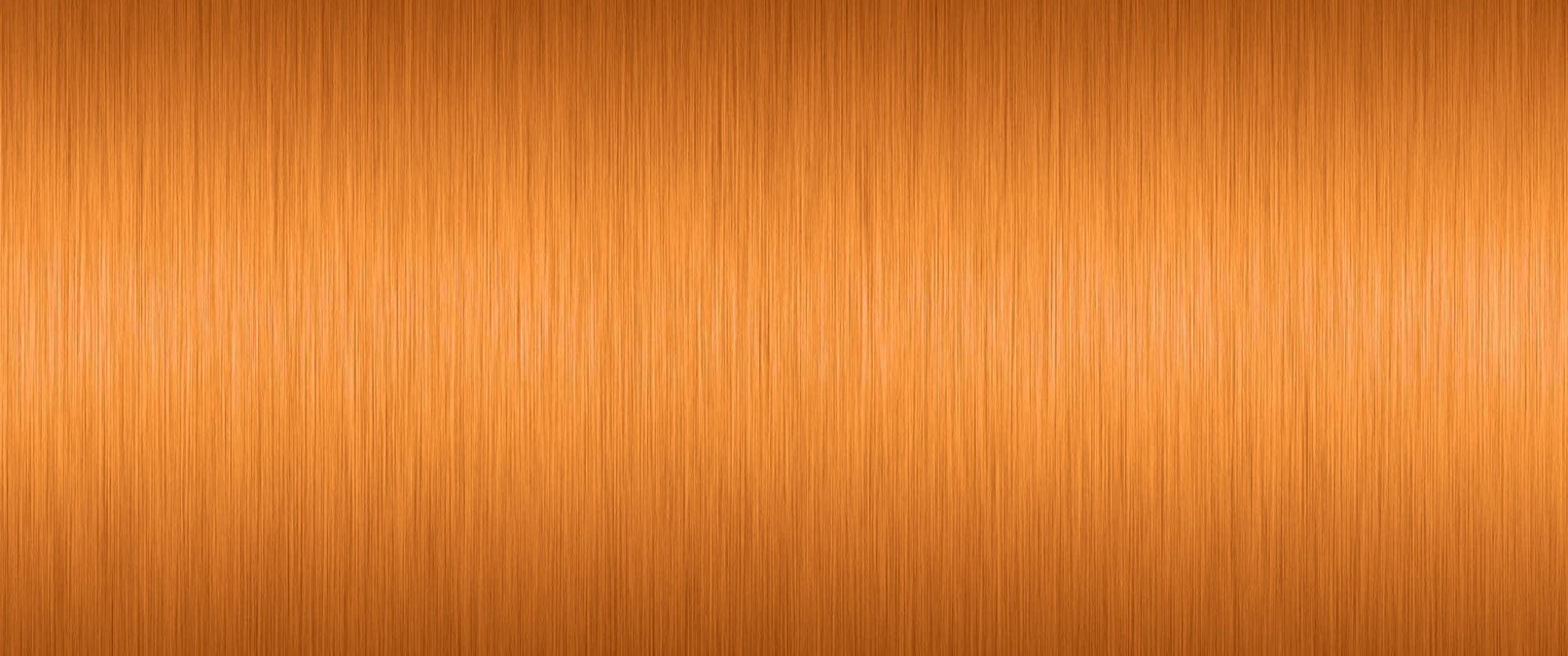 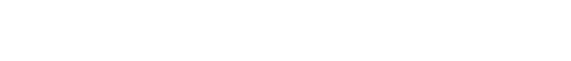 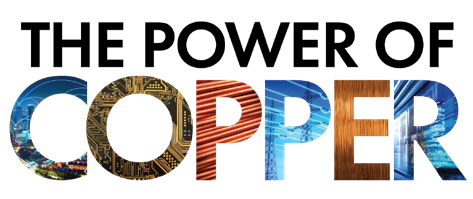 FCX Safety Incidents, Successes, & Alerts
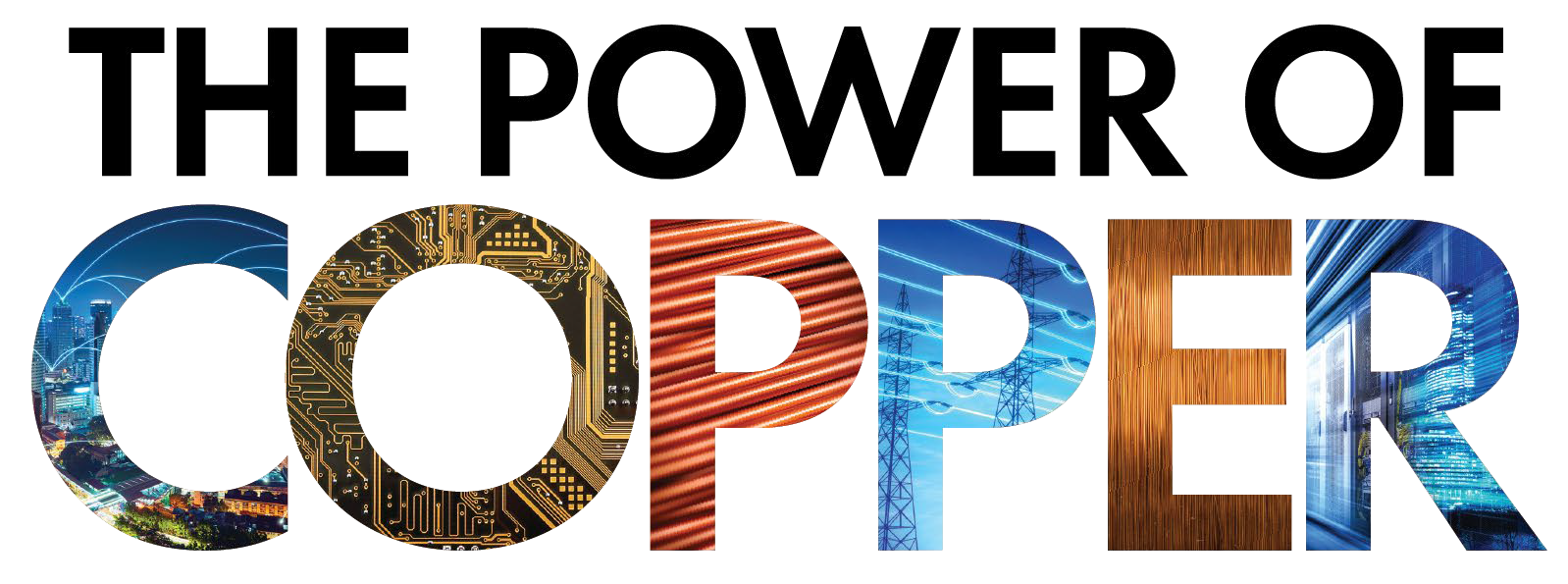 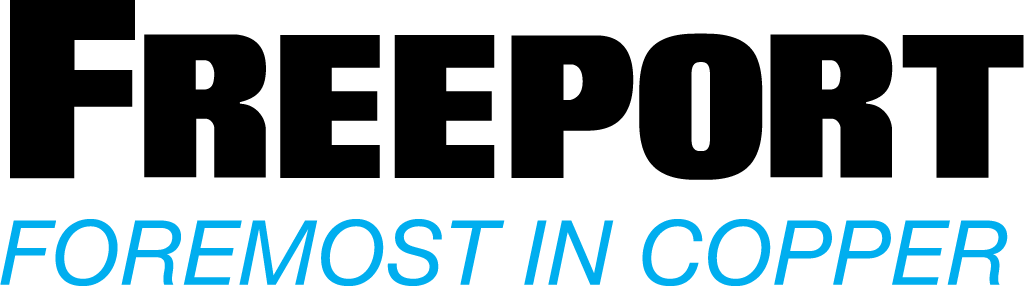 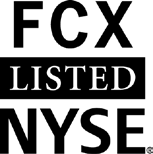 fcx.com
3
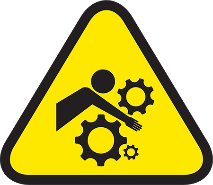 Atlantic Copper – Overhead Filter Presses
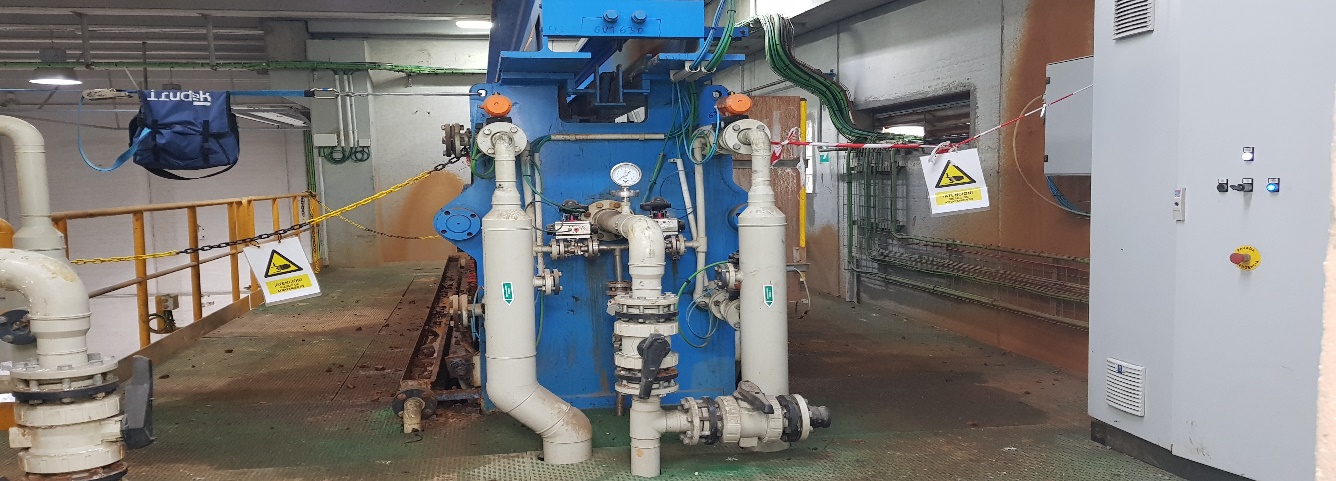 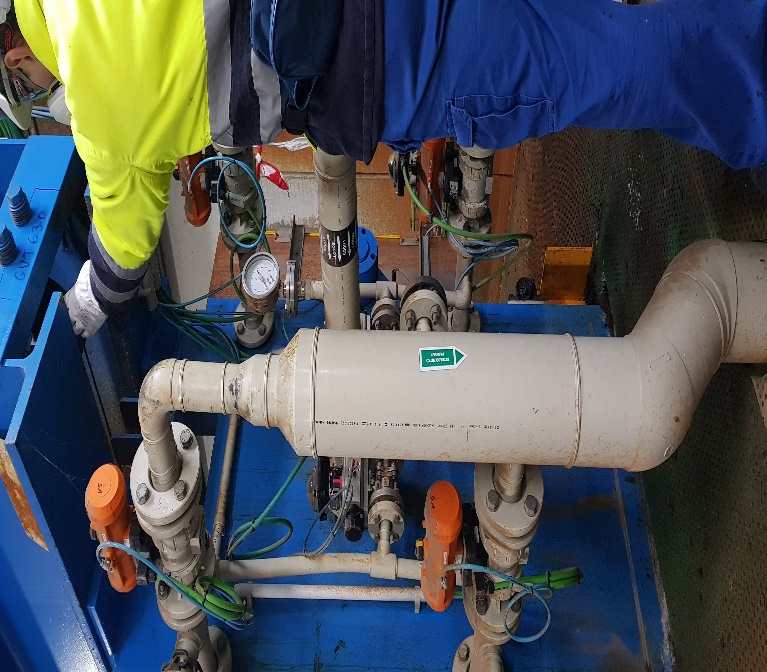 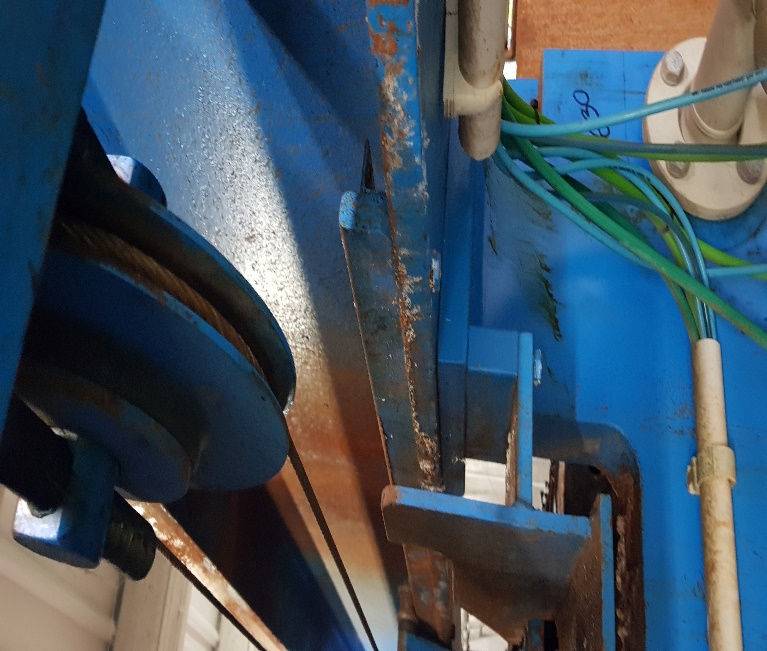 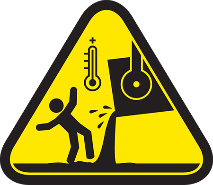 Miami Smelter – Slag Launder
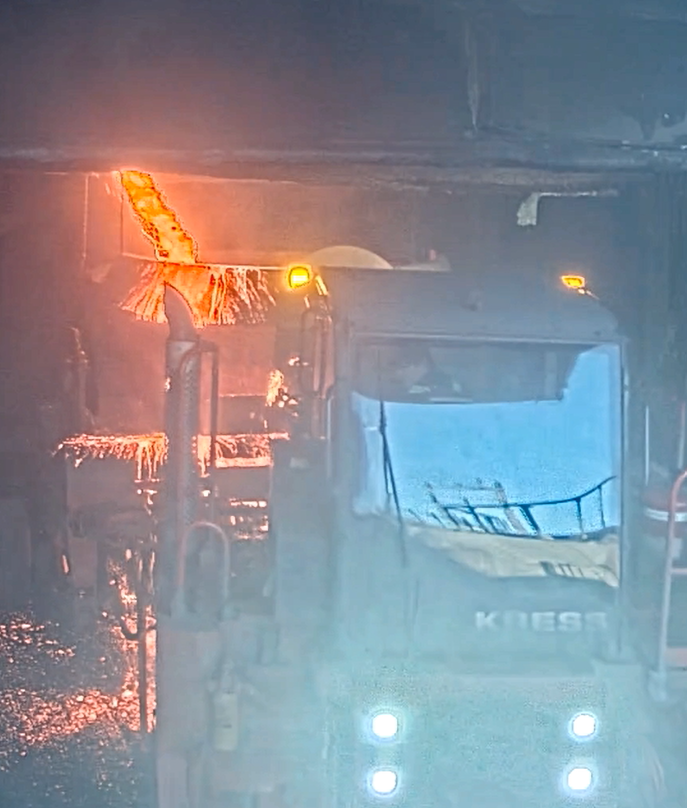 PFE Events
January 2024
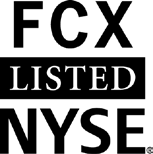 fcx.com
8
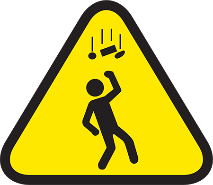 Drill Rig Cable Failed
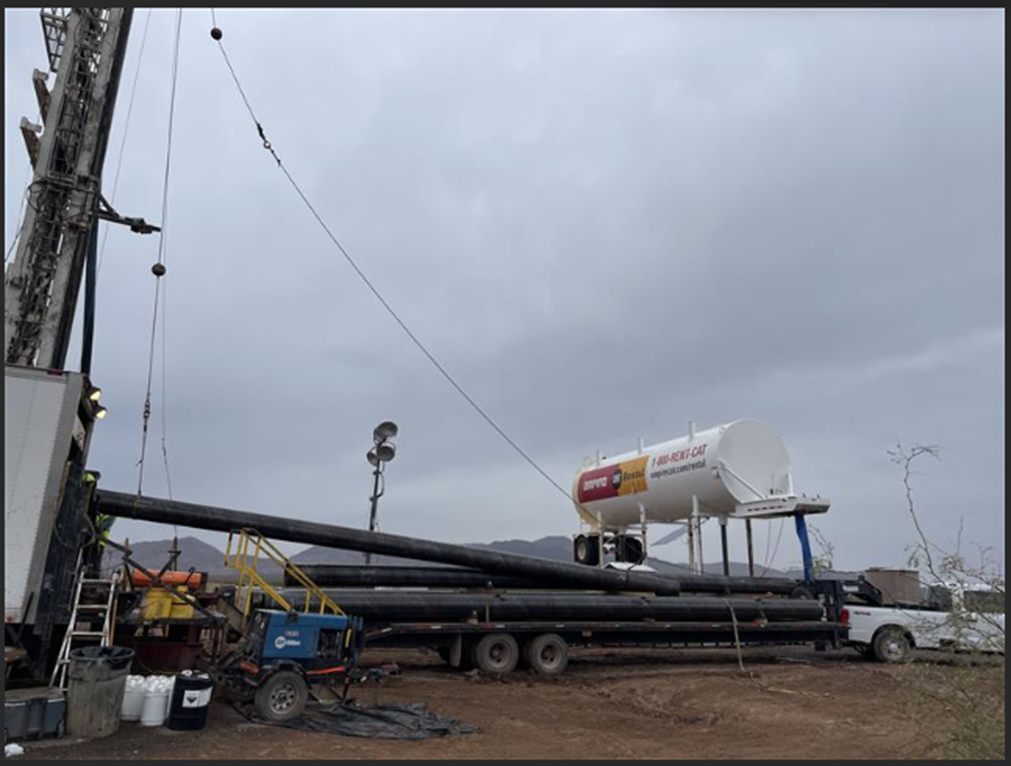 The drill rig cables used during the pipe installation process.
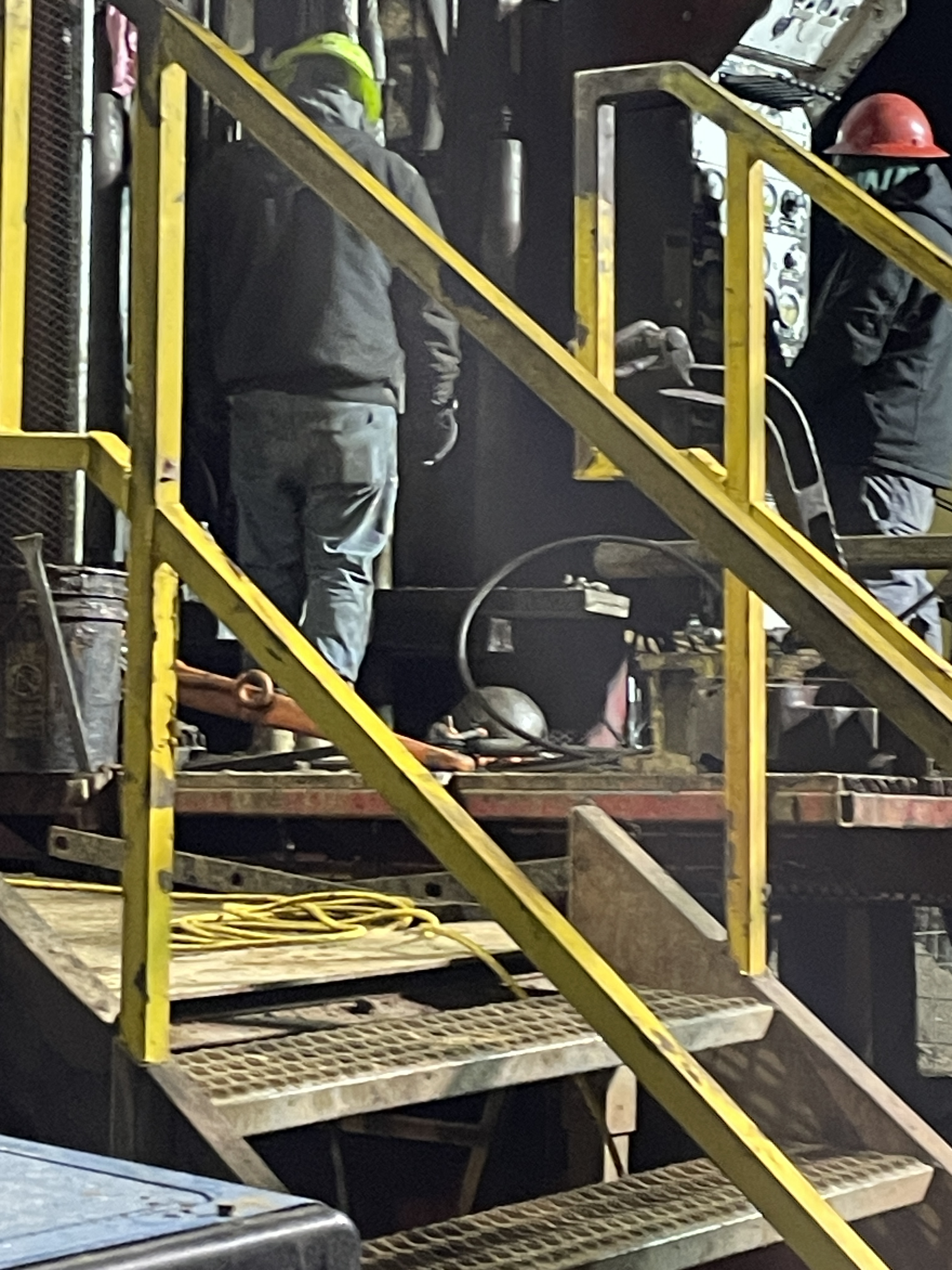 Circled in red is the 100-pound steel ball that fell 13 feet to the drilling platform where two contractor employees had been working.
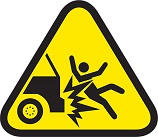 Employee Struck By Forklift
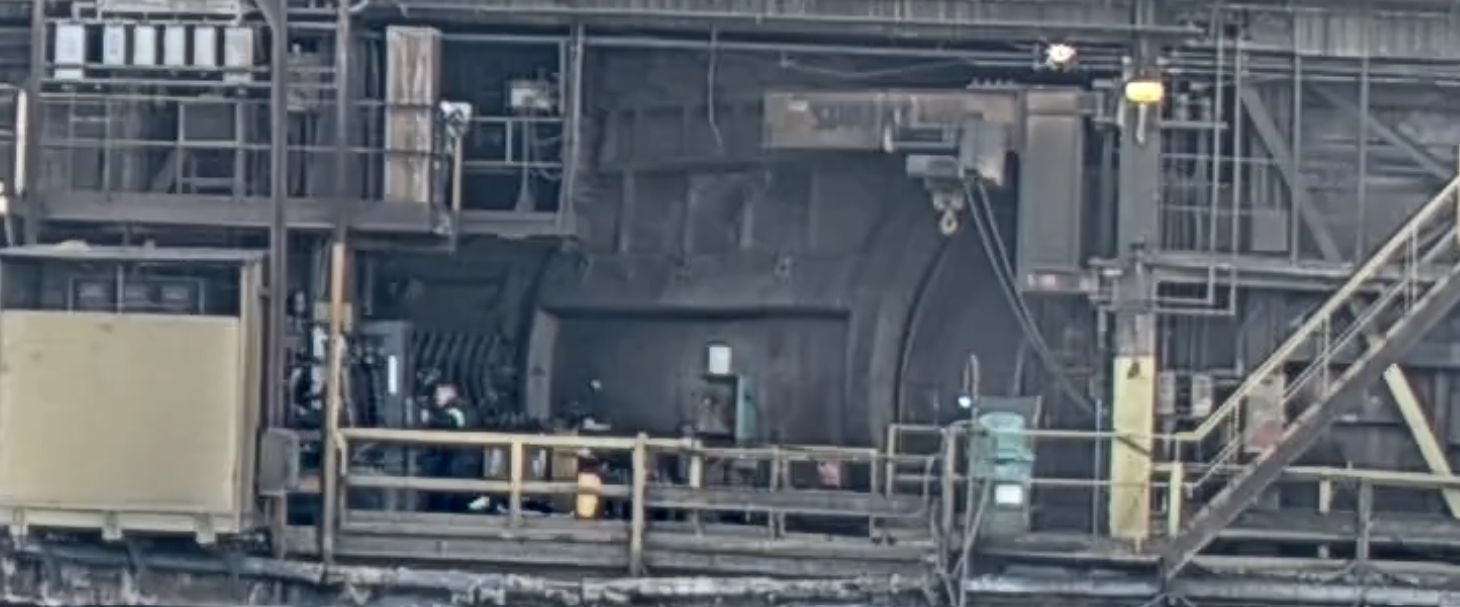 The red X marks where the forklift struck the employee.
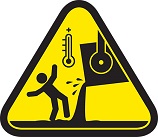 Slag Poured on Hauler
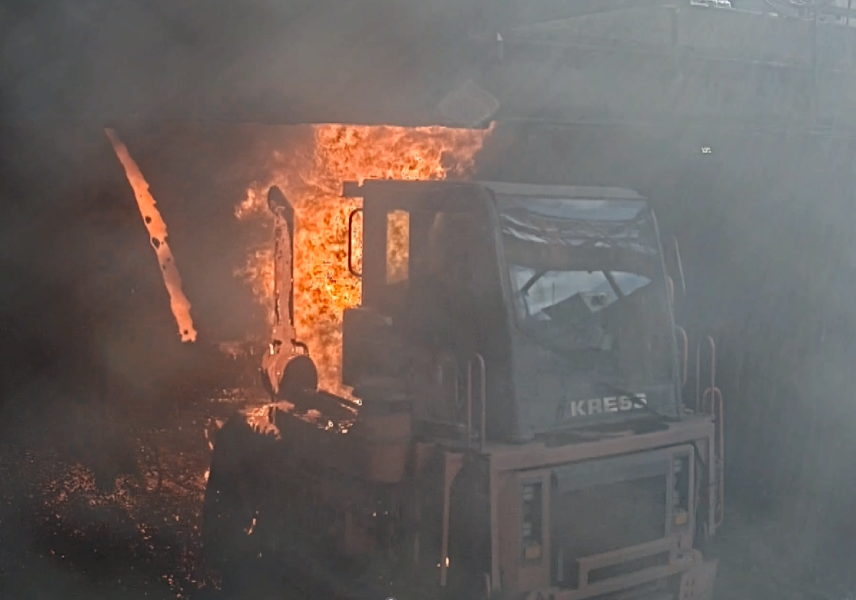 The slag hauler caught fire after molten material flowed onto it.
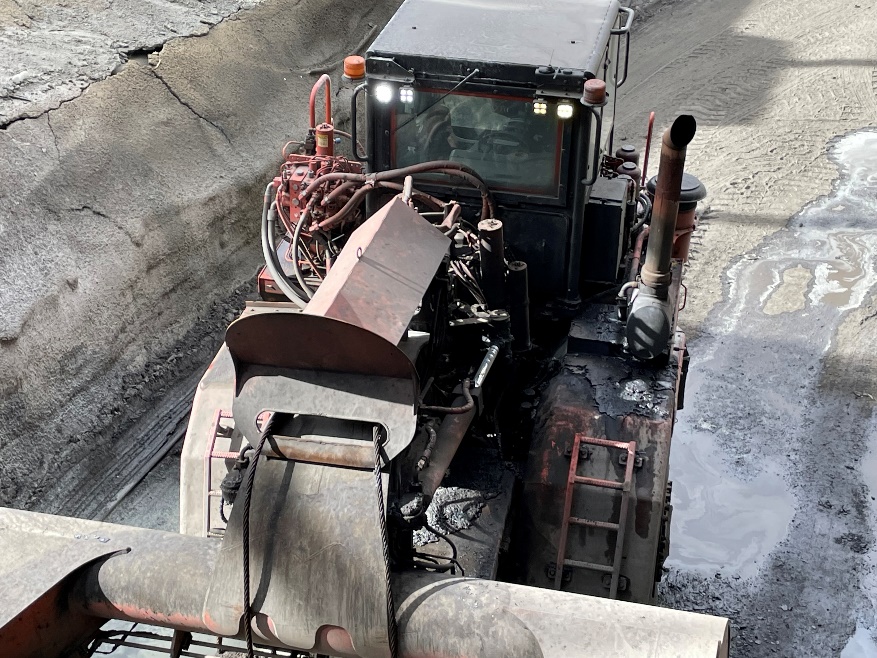 Damage to the slag hauler.
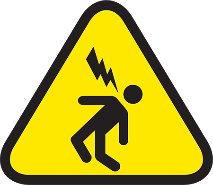 Contact with Energized Cable
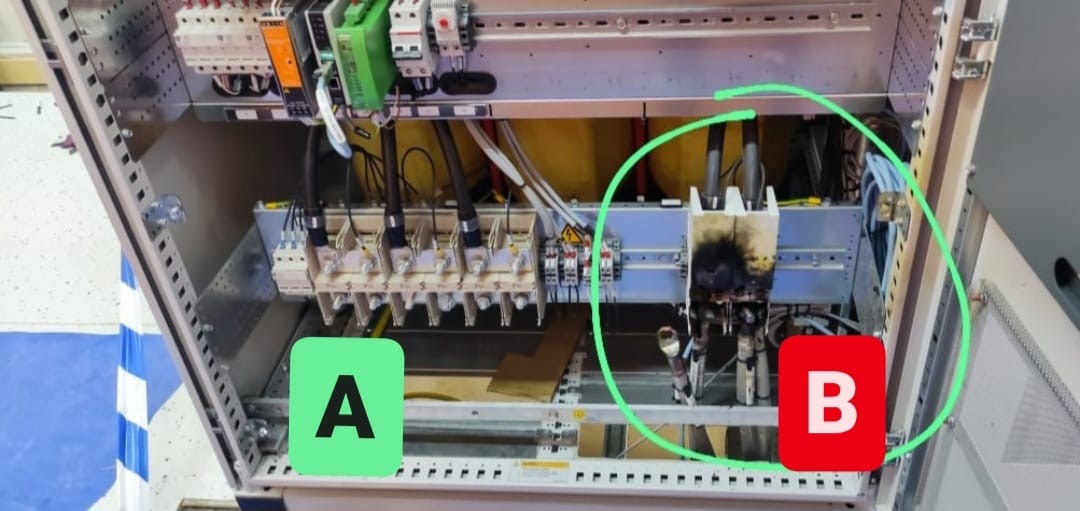 The de-energized portion of the panel (A) and the energized portion (B), which shows damage.
Agency Shares
January 2024
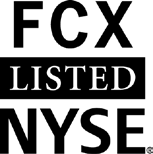 fcx.com
15
MSHA Fatality Alert – Bison No.1
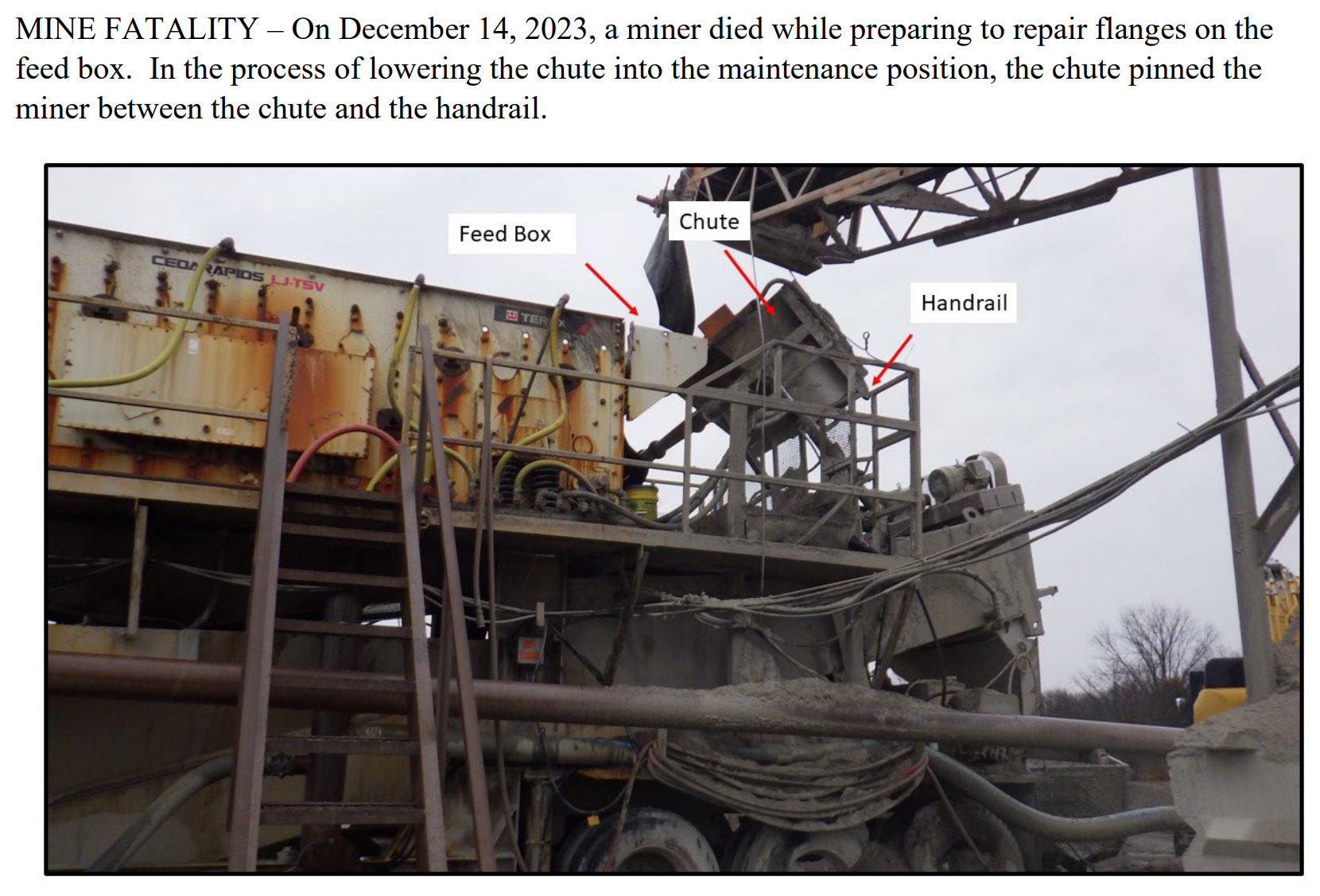 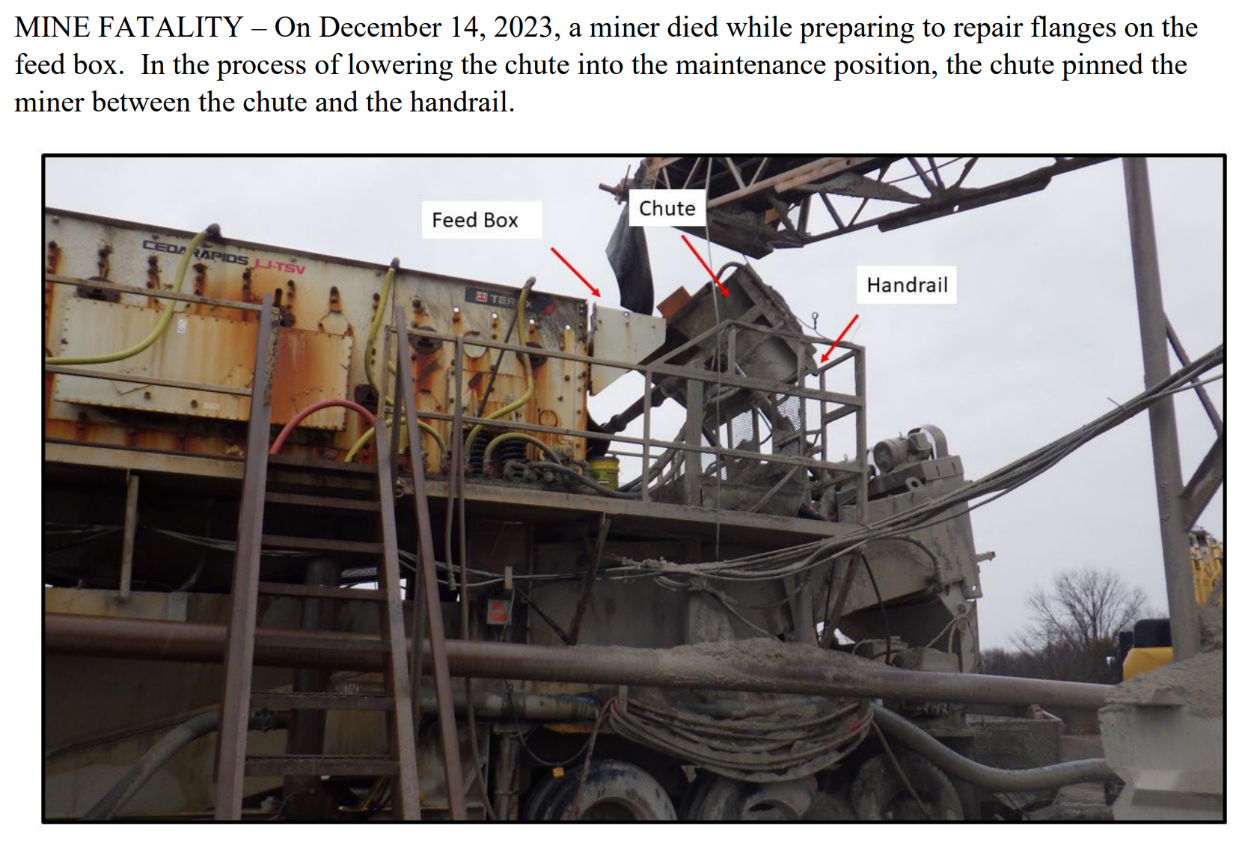 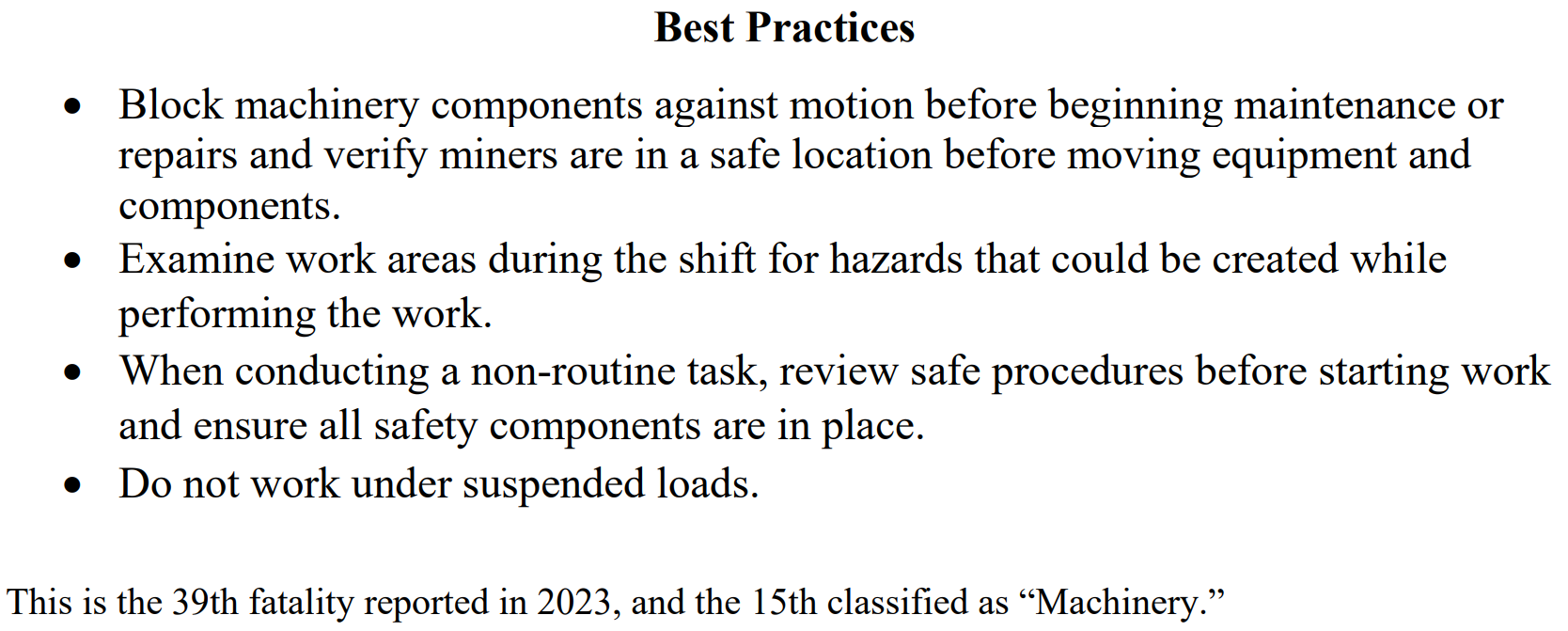 PDF LINK
MSHA Fatality Alert – Beck Street
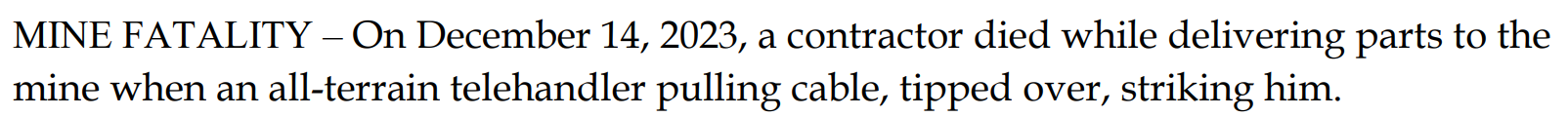 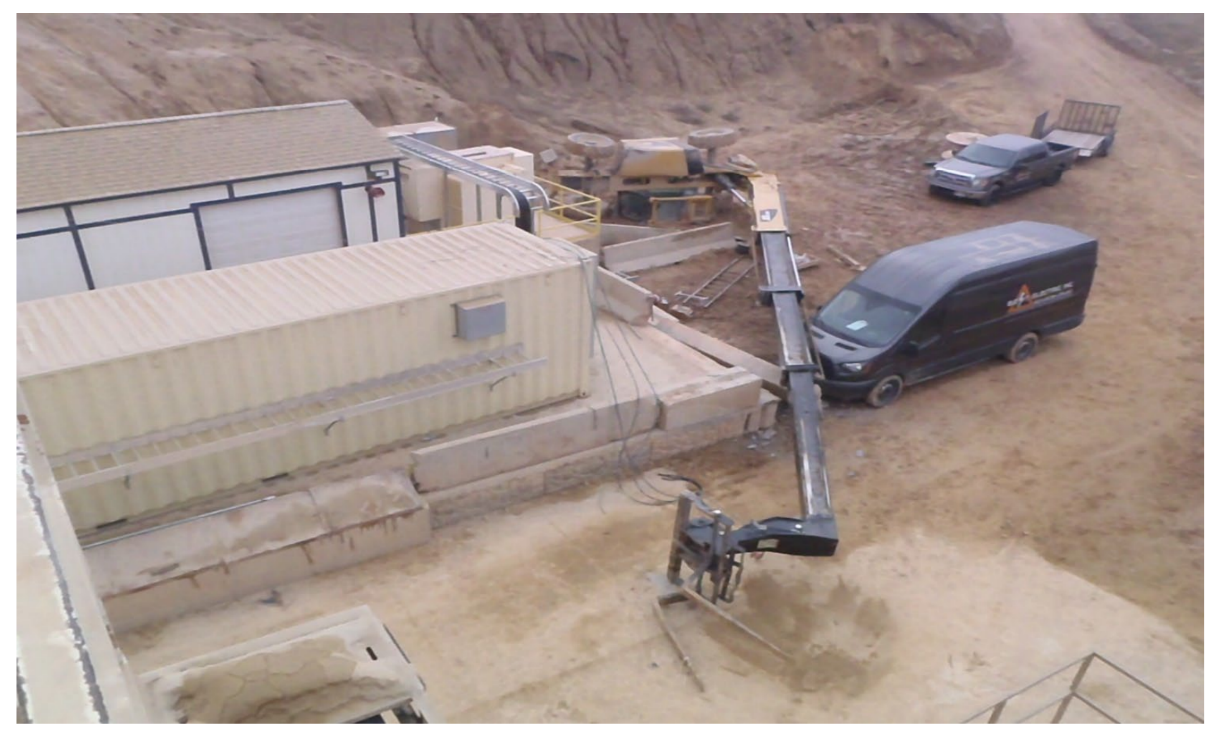 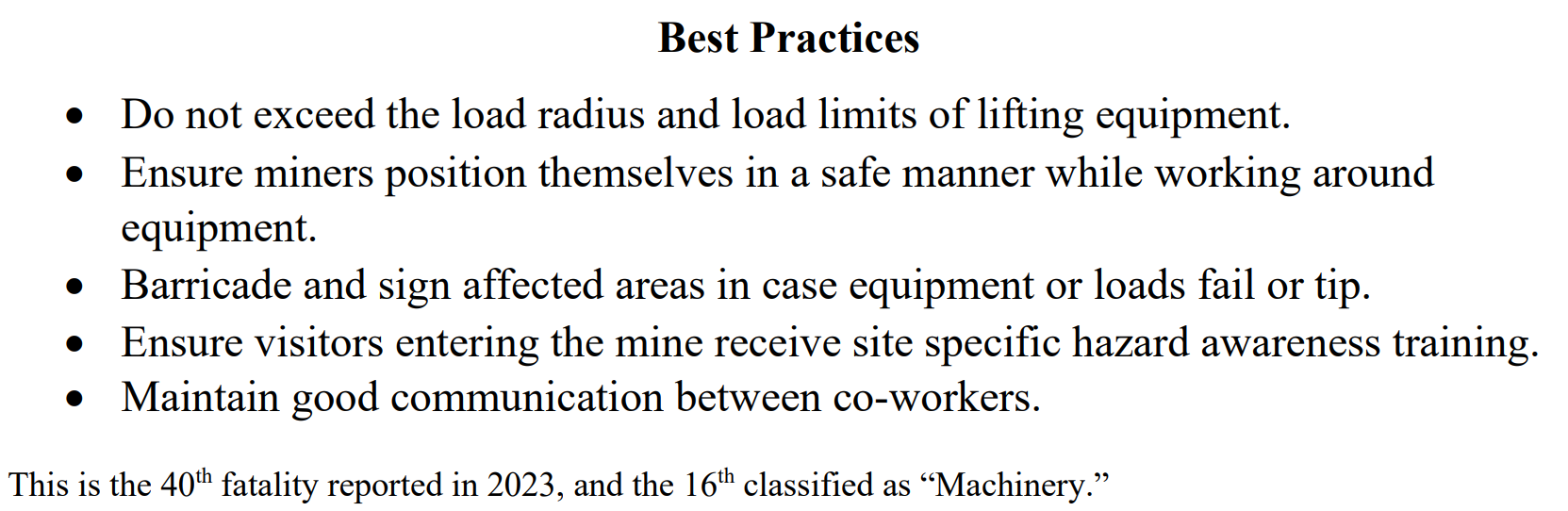 PDF LINK
Safety Program for Surface Mobile Equipment
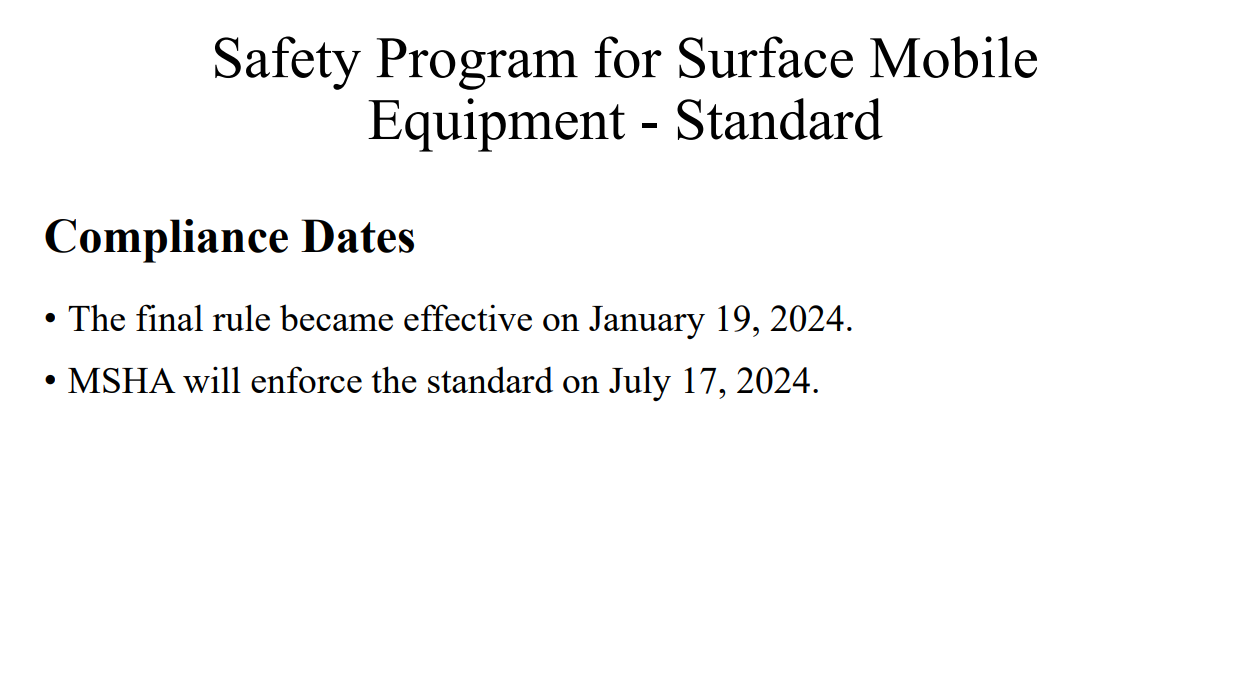 Safety Program for Surface Mobile Equipment
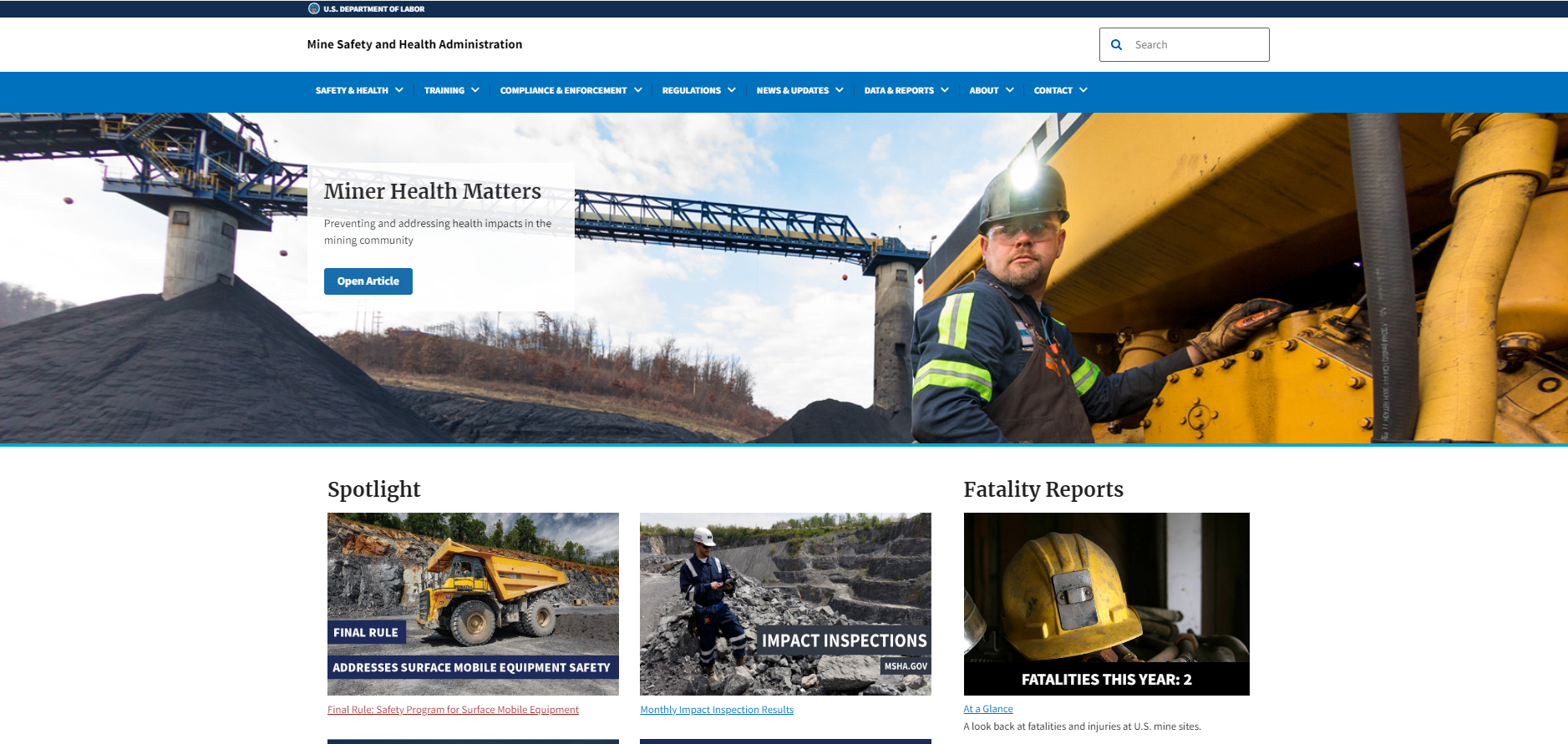